«Соседский центр» создание места отдыха для жителей и гостей деревни
Инициативный проект ТОС «Матигоры»
 2023 год
В настоящее время данная территория не используется: участок начинает зарастать ивняком, присутствует видимость запустения и разрухи: старый дом, покосившиеся заборы
Предложения по благоустройству разработаны в рамках проекта 
МРЦ Вектор «Деревня 2.0.» архитекторами г. Санкт-Петербург
с учетом пожеланий жителей деревни Надручей и с учетом
социологического исследования.
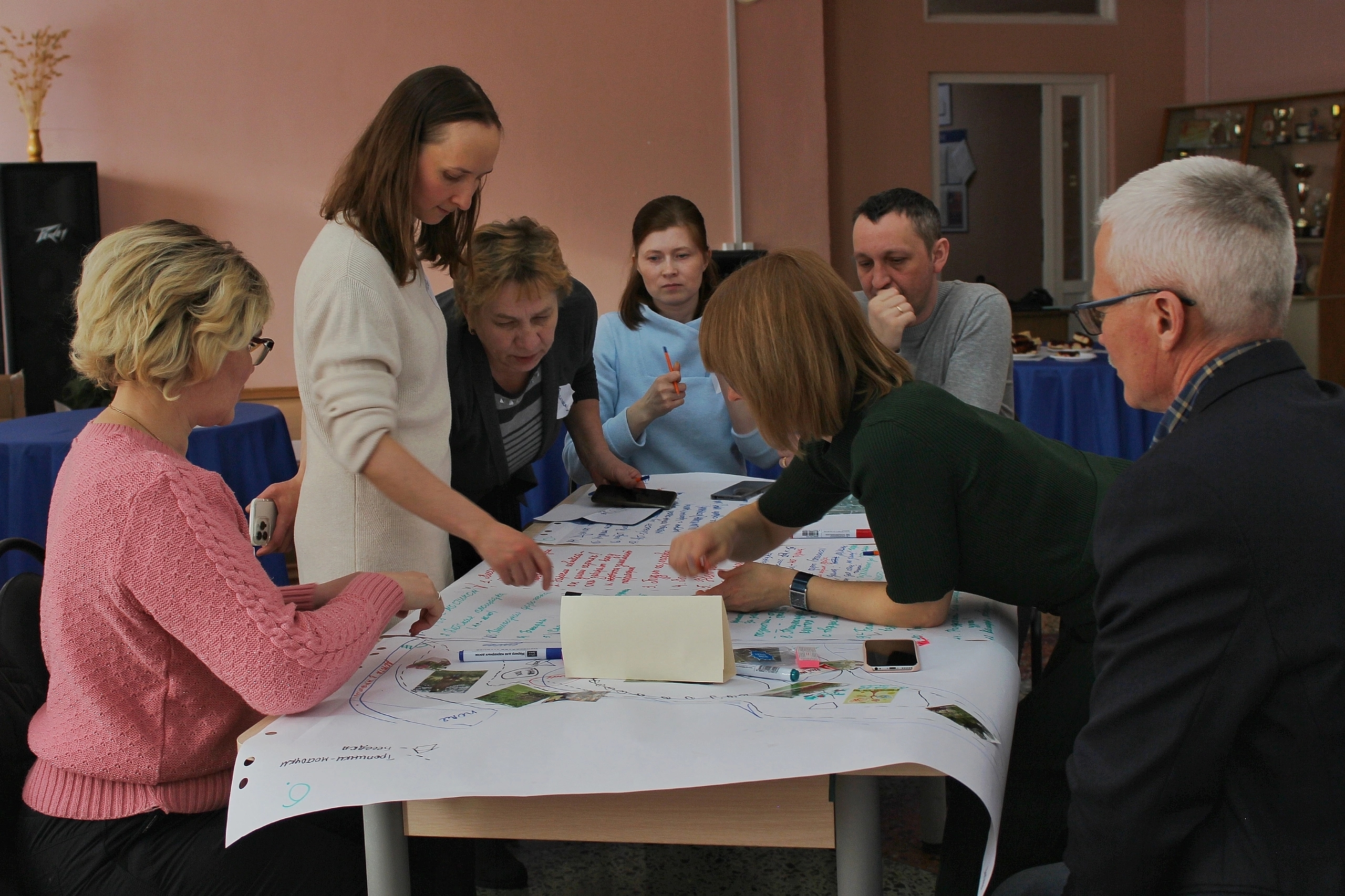 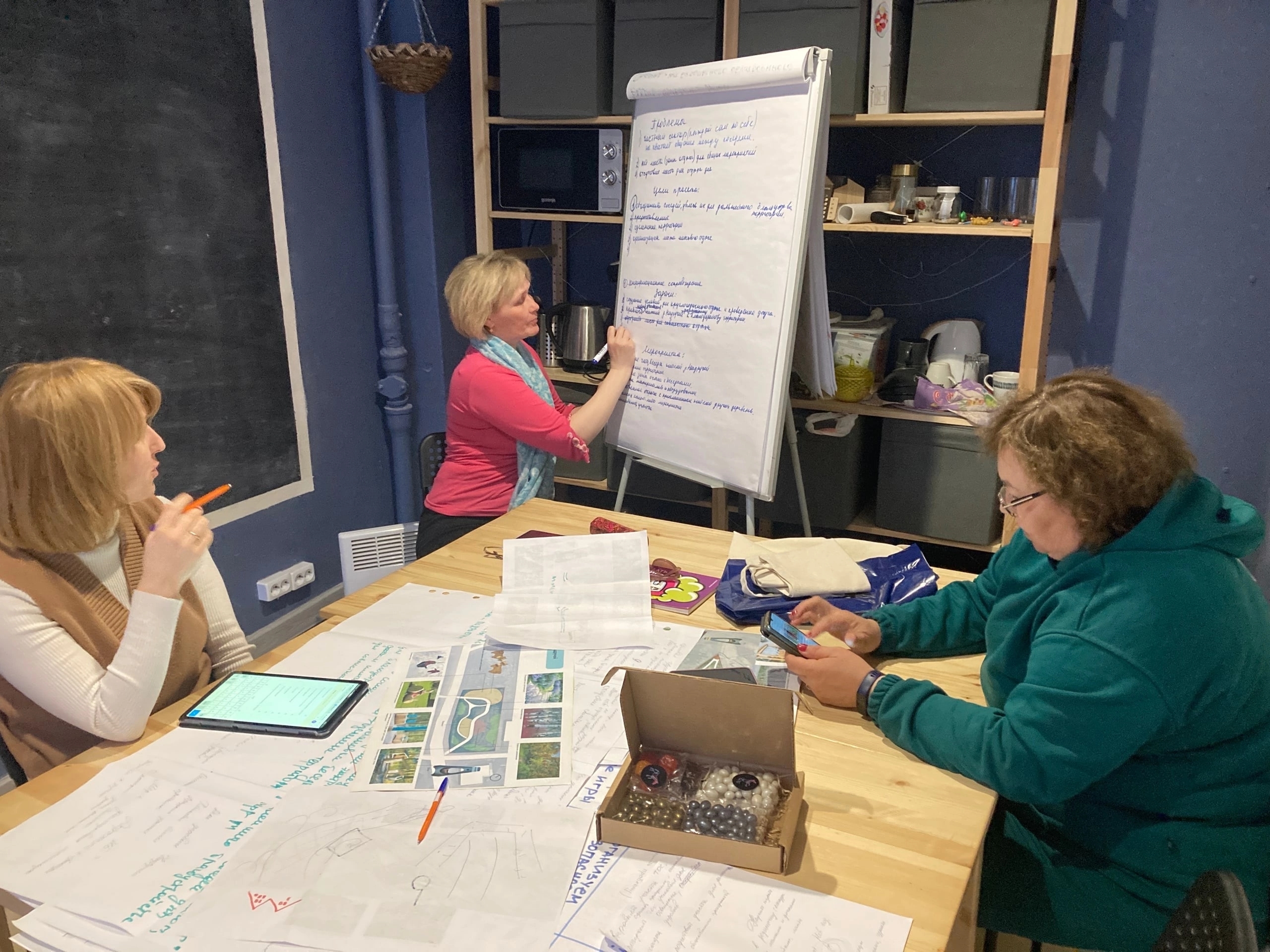 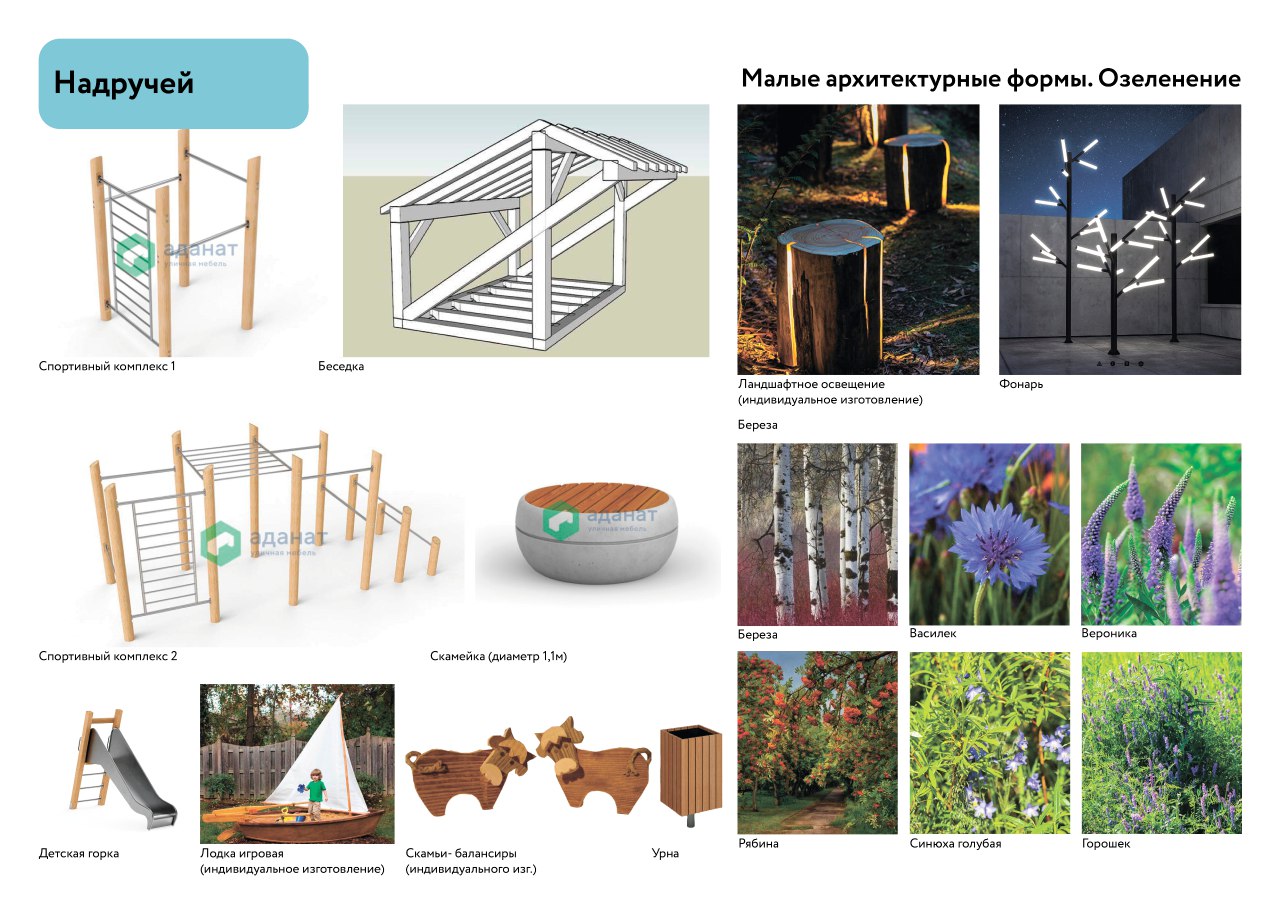 За счет средств данного проекта запланировано создание парковой дорожки в виде ручья, чтобы подчеркнуть название нашей деревни «Надручей». Это будет достигаться не только формами дорожек, но и растениями голубых и синих оттенков, которые мы совместно с жителями деревни высадим вдоль дорожек.
Запланированные работы на 2023 год.Создание и установка беседок со скамейками- проект ТОС.
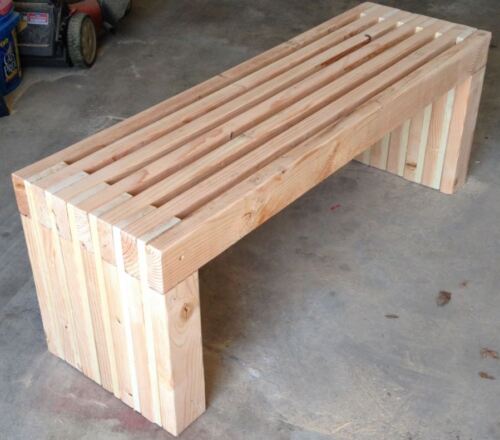 Запланированные работы на 2023 год.Акция «Рябиновая аллея» и высадка буферного озеленения
2024-2026гг. :Создание и установка декоративного освещения вдоль дорожек в виде пеньков, установка основного освещения в виде деревьев
2024-2026гг.:создание зоны «очага» около беседок-установка лавочки с цветником и электрическим инфракрасным обогревателем
2024-2026 гг.:создание и установка спортивного комплекса, детской площадки с игровыми элементами
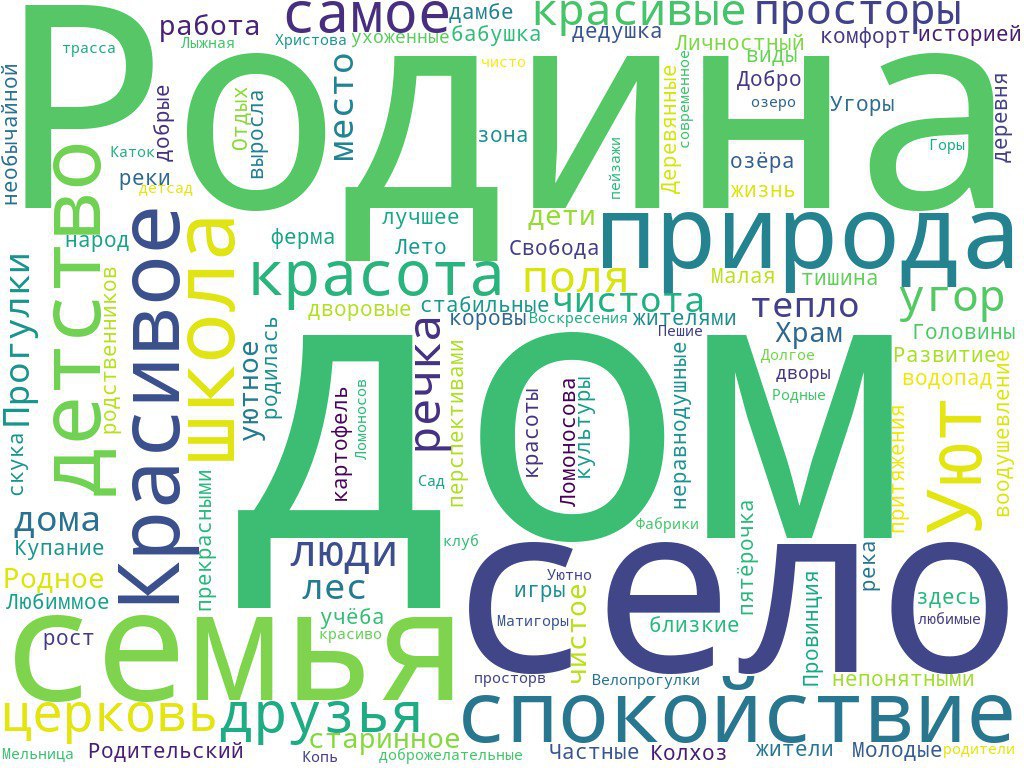